ГОСУДАРСТВЕННОЕ АВТОНОМНОЕ УЧРЕЖДЕНИЕ ЯМАЛО-НЕНЕЦКОГО АВТОНОМНОГО ОКРУГА «ЦЕНТР СПОРТИВНОЙ ПОДГОТОВКИ»
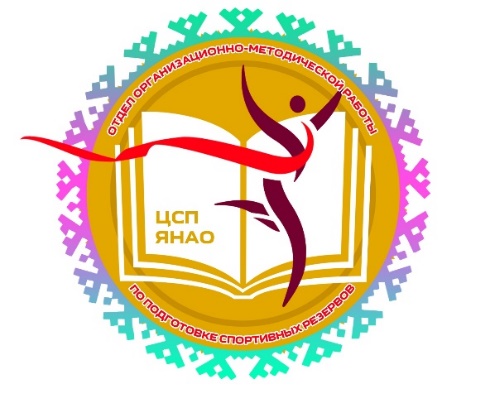 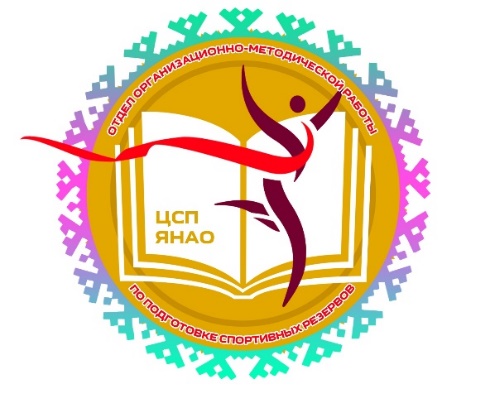 Система отбора спортивно одаренных детей в Ямало-Ненецком автономном округе
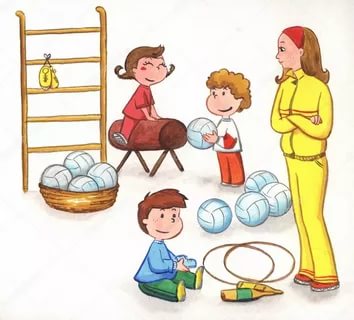 Плеханова Е.В. ,  заместитель директора по научно-методической работе ГАУ ЯНАО «Центр спортивной подготовки»
г. Салехард, 2021 г
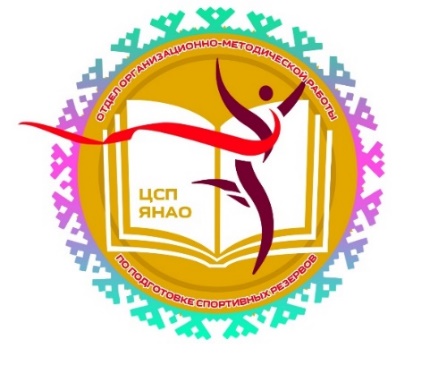 ОРИЕНТИРЫ ДЛЯ СОЗДАНИЯ СИСТЕМЫ отбора спортивно одаренных детей
Приказ Министерства спорта РФ от 25 августа 2020 года "Об утверждении методических рекомендаций о механизмах и критериях отбора одаренных детей«;
Методические рекомендации по деятельности организаций (структурных подразделений организаций), отвечающих за работу по индивидуальному отбору спортивно одаренных детей, в том числе в отношении детей-инвалидов и лиц с ограниченными возможностями здоровья
Порядок организации и проведения отбора спортивно одаренных детей организациями, осуществляющими спортивную подготовку в ЯНАО     (приказ ДФКиС ЯНАО от 11.12.2020г №277-О )
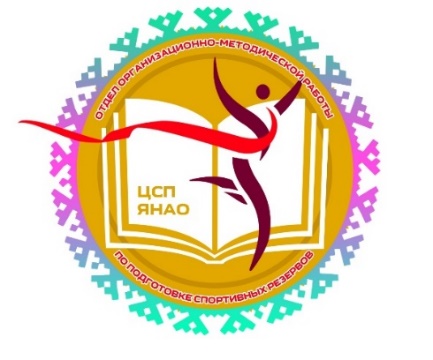 Нормативно-правовые акты, регламентирующие организацию индивидуального отбора детей в физкультурно-спортивные организации в Ямало-Ненецком автономном округе, осуществляющие спортивную подготовку
Порядок работы комиссии по индивидуальному отбору детей в физкультурно-спортивные организации в Ямало-Ненецком автономном округе, осуществляющие спортивную подготовку
В целях организации проведения индивидуального отбора в Учреждении создается:
1) приемная (не менее 5 человек) комиссия;
2) апелляционная (не менее 3 человек) комиссия.
Приемная и апелляционные комиссии формируются из числа тренерско-инструкторского состава, психологов, других специалистов, в том числе медицинских работников данного Учреждения, участвующих в реализации программ спортивной подготовки, в том числе из лиц, не состоящих в трудовых и гражданско-правовых отношениях с Учреждением.
Составы комиссий утверждаются распорядительным актом Учреждения (приемная и апелляционная комиссия из разных членов комиссии, кроме секретаря).
Секретарь приемной и апелляционной комиссии организует ее работу, личный прием руководителем Учреждения совершеннолетних поступающих, а также родителей (законных представителей) несовершеннолетних поступающих.
Регламент деятельности приемной и апелляционной комиссий утверждается локальным нормативным актом Учреждения.
Локальные нормативные акты для организации индивидуального отбора детей
СТАНДАРТНЫЕ (могут интегрировать инновационные и альтернативные)
инновационные
Альтернативные
Методы выявления спортивно одаренных детей
Результат тестирования у ребенка
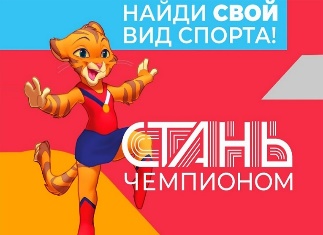 Промежуточные результаты тестирования
В Ямало-Ненецком автономном округе работают 
3 Центра спортивного тестирования (г.г. Салехард, Ноябрьск, Новый Уренгой)
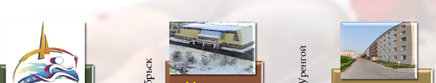 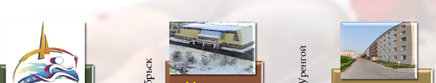 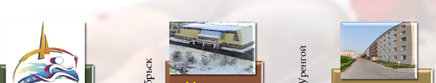 21.05.2021 -  344 ребенка из 4 муниципальных образований        
                              34 тестировщика
31.12.2021   1 500 человек из 13 муниципальных образований
Методы выявления спортивно одаренных детей
стандартные
оценка физических способностей
по установленным тестам в ФССП по виду спорта

 оценка психологических способностей
тесты для оценки концентрации внимания; для оценки способности к комплексной реакции; для оценки способности к динамическому и статическому равновесию и т.д.); 
Сборник тестов «Диагностика познавательных процессов школьников» // http://rods6.ucoz.ru/2017/Psixolog/diagnostika_shkolnikov-sbornik_testov.pdf

 оценка двигательных умений
двигательные тесты по определению абсолютных и относительных показателей координационных способностей, относящихся к разным группам двигательных действий и т.д.
Лях В.И. Координационные способности: диагностика и развитие. - М.: ТВТ Дивизион, 2006. – 290 с. // https://www.studmed.ru/view/lyah-vi-koordinacionnye-sposobnosti-diagnostika-i-razvitie_788b7e7ec39.html?page=1

- Куртев С.Г. Руководство к практическим занятиям по курсу спортивной медицины: учебно-методическое пособие /С.Г.Куртев, И.А.Кузнецова, С.И.Еремеев, Л.А.Лазарева. – 3-е изд., доп. – Омск: Изд-во СибГУФК, 2009. – 152с.
Возможно проведение анкетирований и консультаций
Результат комплектования в АИС «LSPORT»
Сводный протокол
оценки физических, психологических способностей и двигательных умений
(на примере вида спорта «хоккей»)
Свод требований-ограничений по комплектованию групп
Свод требований-ограничений по комплектованию групп
Правила комплектования групп спортивной подготовки с учетом возрастной группы (на примере ступени ВФСК «ГТО»)
* - возрастная классификация не используется при комплектовании групп, начиная с тренировочного этапа углубленной специализации
** - необходимо учитывать требования к минимальному возрасту при зачислении на тренировочный этап начальной специализации.
Пример комплектования групп спортивной подготовки 
по виду спорта «хоккей»